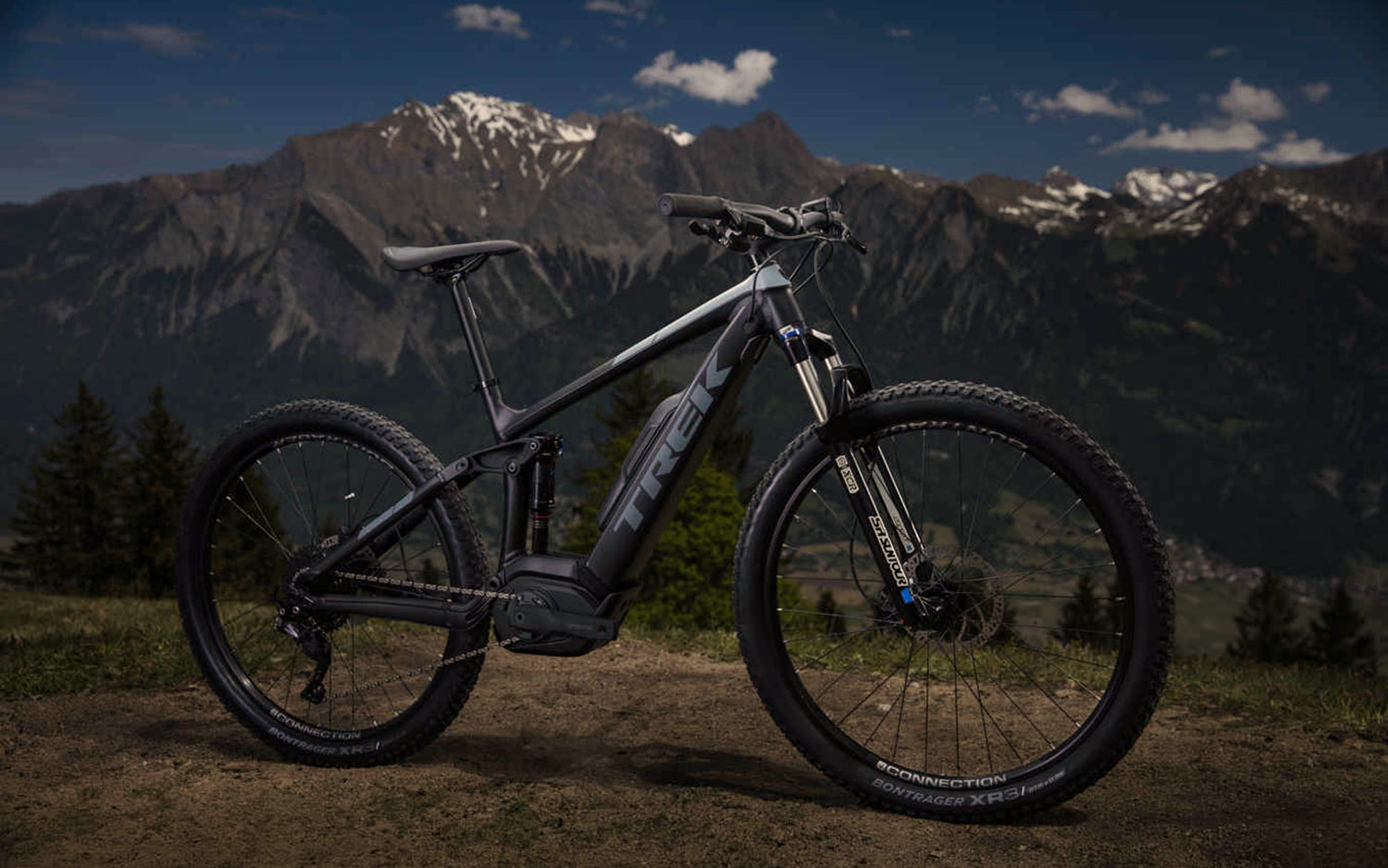 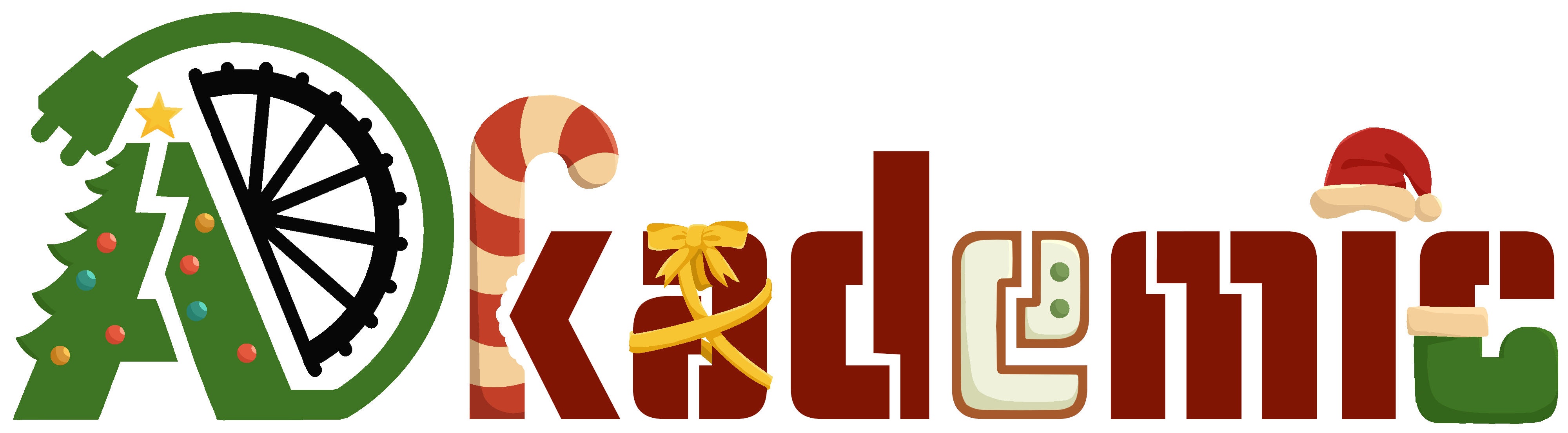 S našimi elektrokoly, dojedete kamkoli
Kdo jsme my?
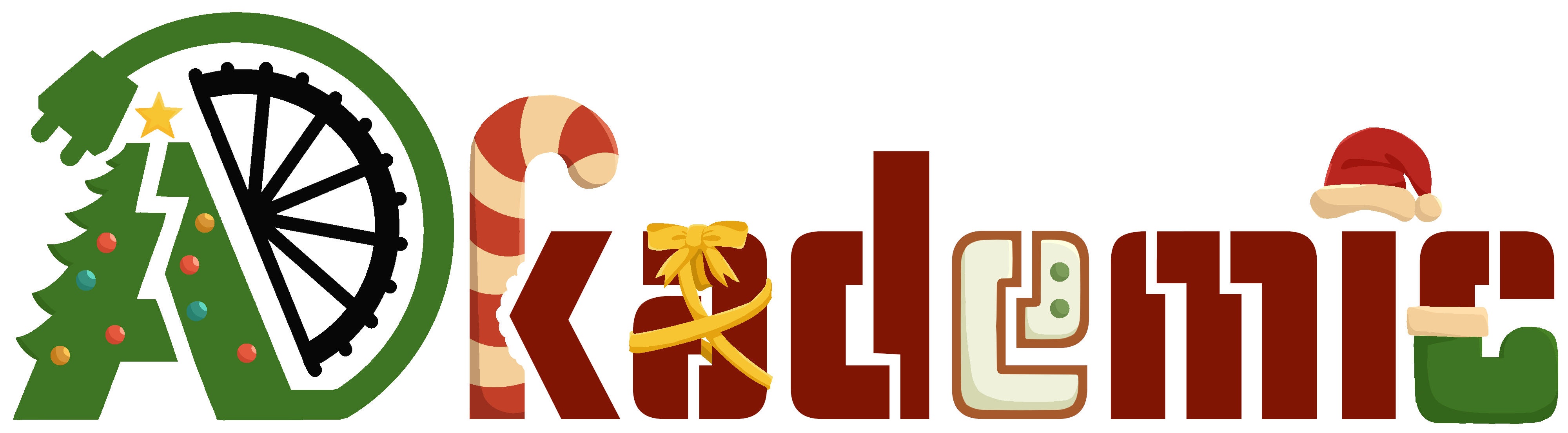 Jsme fiktivní firma Akademic s. r. o. založená na Obchodní akademii a střední odborné škole logistické v Opavě.
Zabýváme mě se nákupem a prodejem elektrokol, elektrokoloběžek a příslušenství k nim.
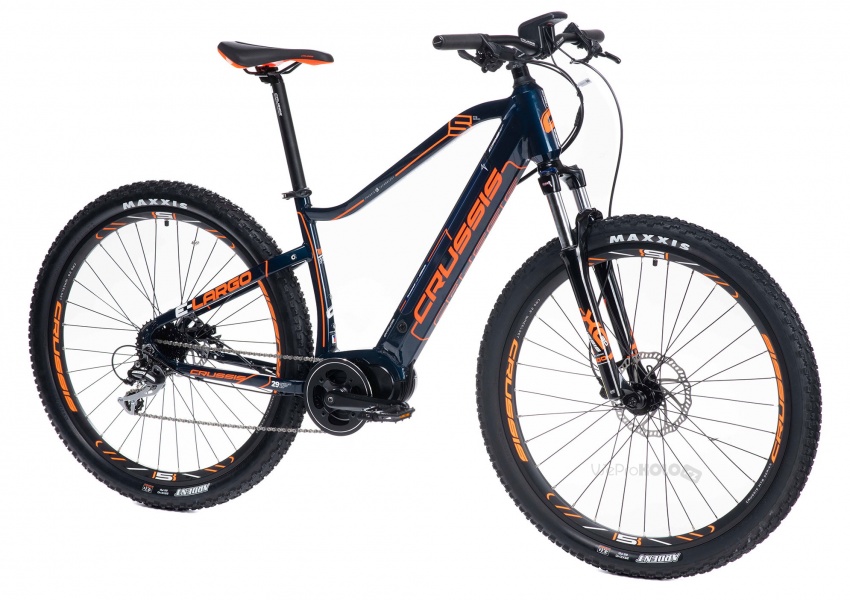 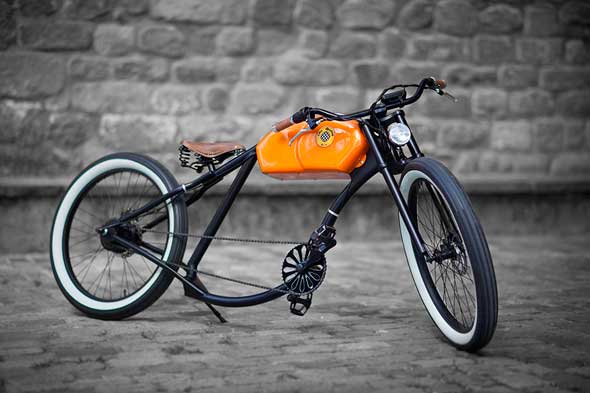 Kdo tvoří firmu Akademic?
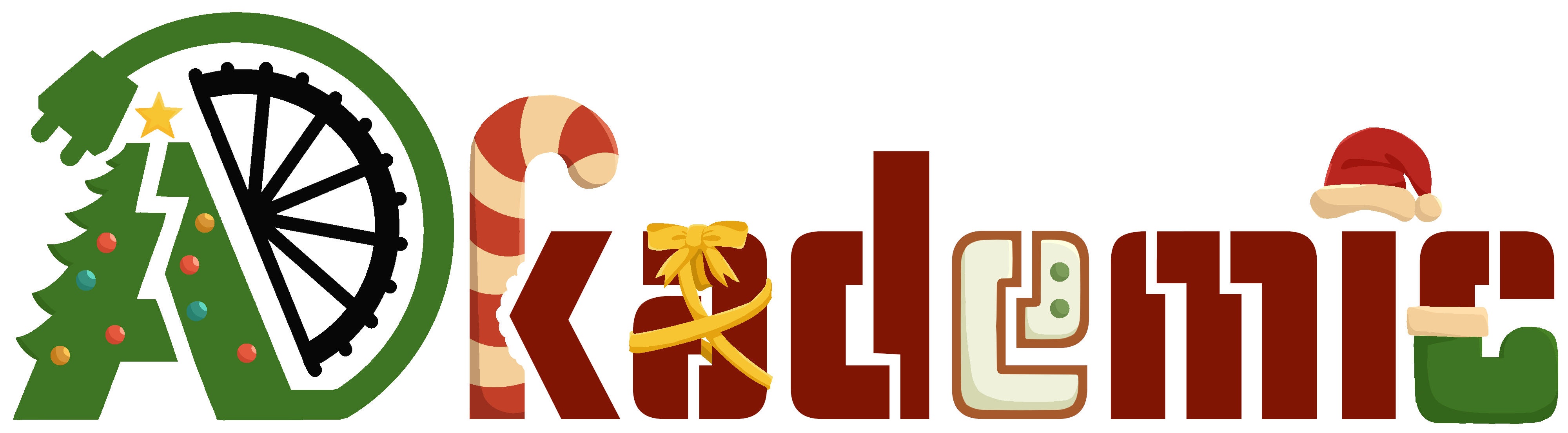 Firma čítá 15 členů
Obchodí oddělení, Sklad, Marketing, účetní oddělení, mzdové oddělení a Management
Management naší firmy:
Ředitelka: Nikola Markusová
Jednatel: Adam Tietz
Jednatel: Lukáš Ondračka
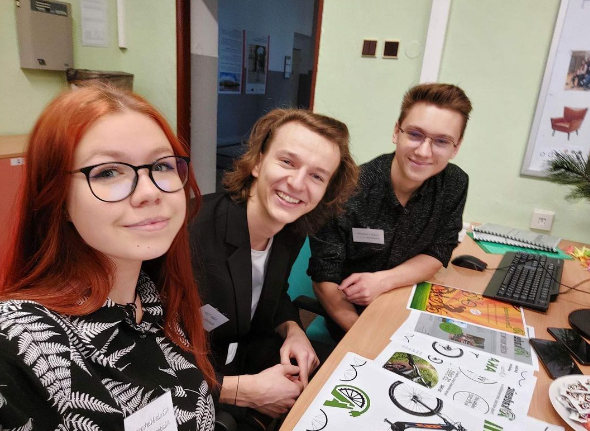 30 let fiktivních firem na naší škole
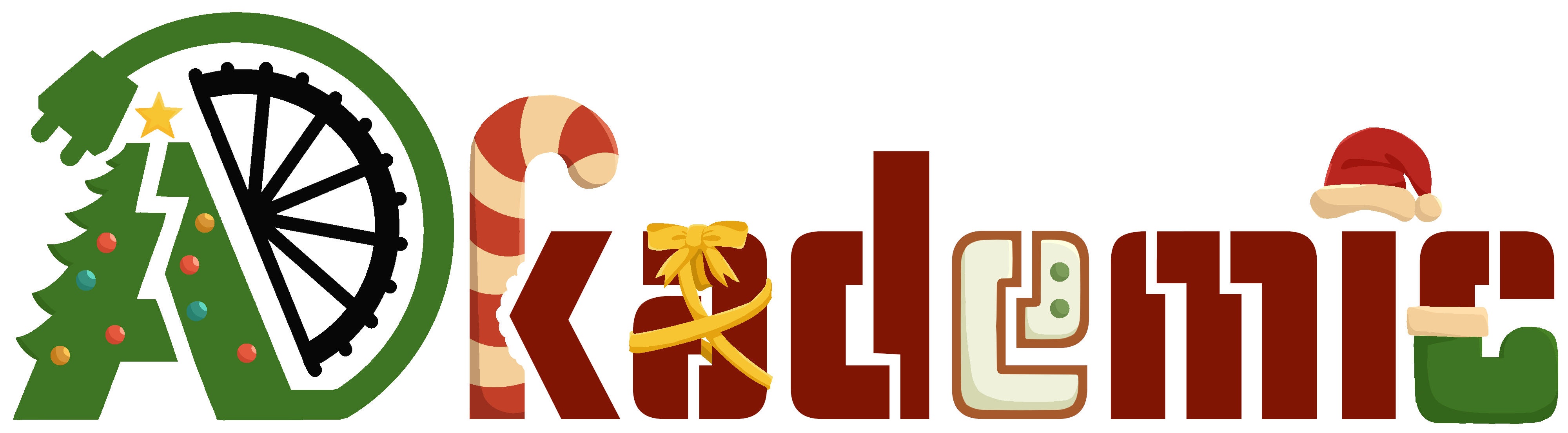 Letos naše škola oslavila 30 let od založení fiktivních firem a právě naše firma byla společně s firmou Horizont a.s. jedna z prvních.
Za ta léta si naše firma prošla mnoha předměty činnosti.
„Museli jsme se učit, bylo to něco úplně jiného. Našim cílem bylo poznat, jak taková fiktivní firma funguje, k tomu jsme absolvovali první semináře […] Naše škola poté byla jedna z prvních v české republice, byla to obchodní akademie v Praze ve Svitavách a naše obchodní akademie“ – Ing. Petr Kyjovský 2023
Video - 30. let výročí fiktivních firem na OA a SOŠL Opava
Náš prodej.
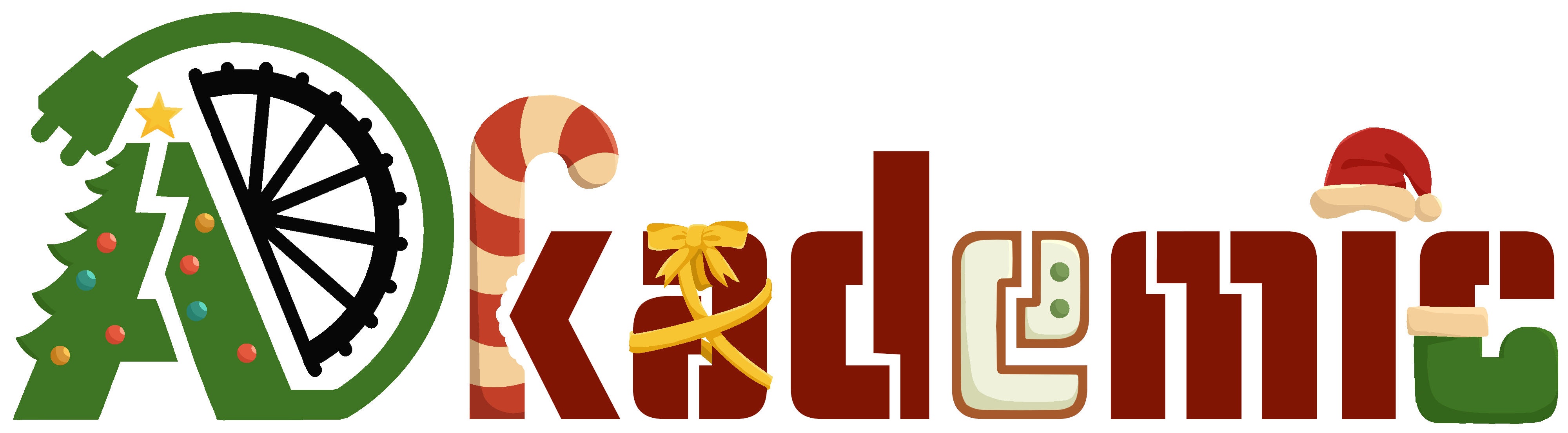 Široká nabídka produktů
Akční slevy každý týden
Pravidelná aktualizace katalogu
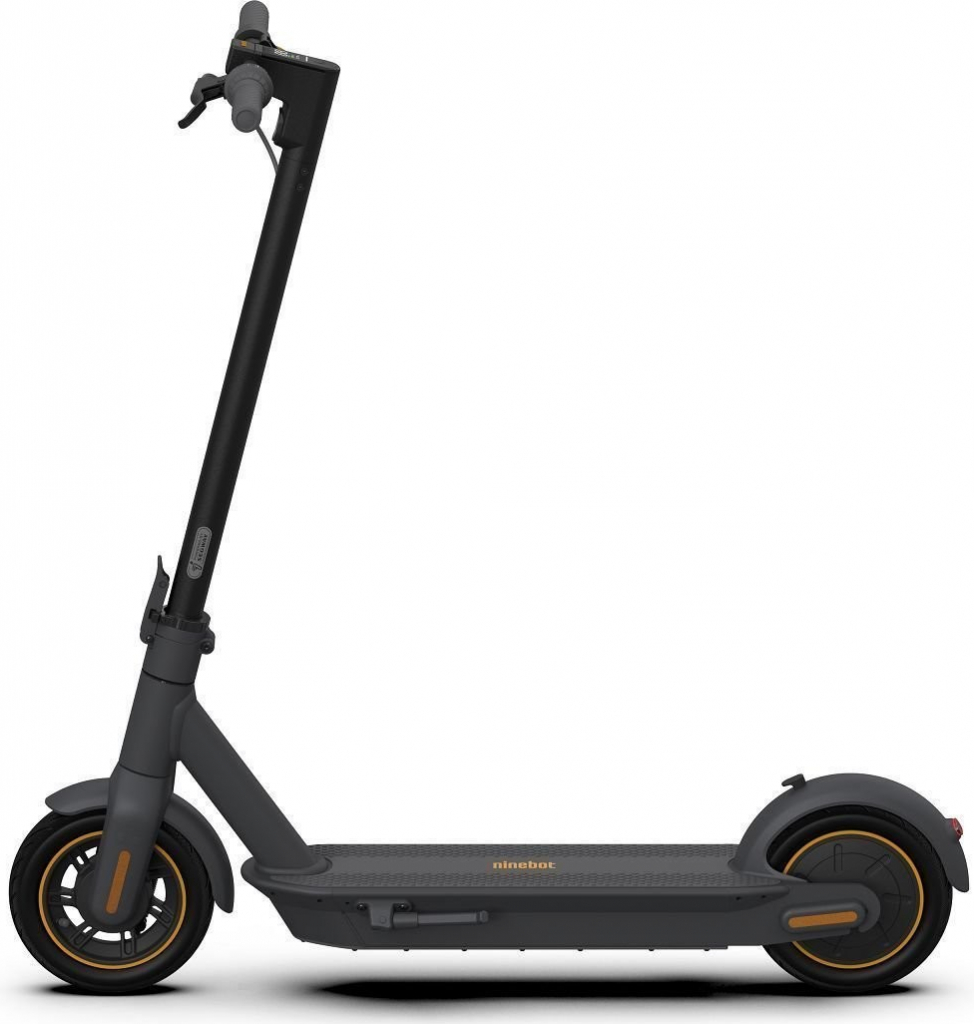 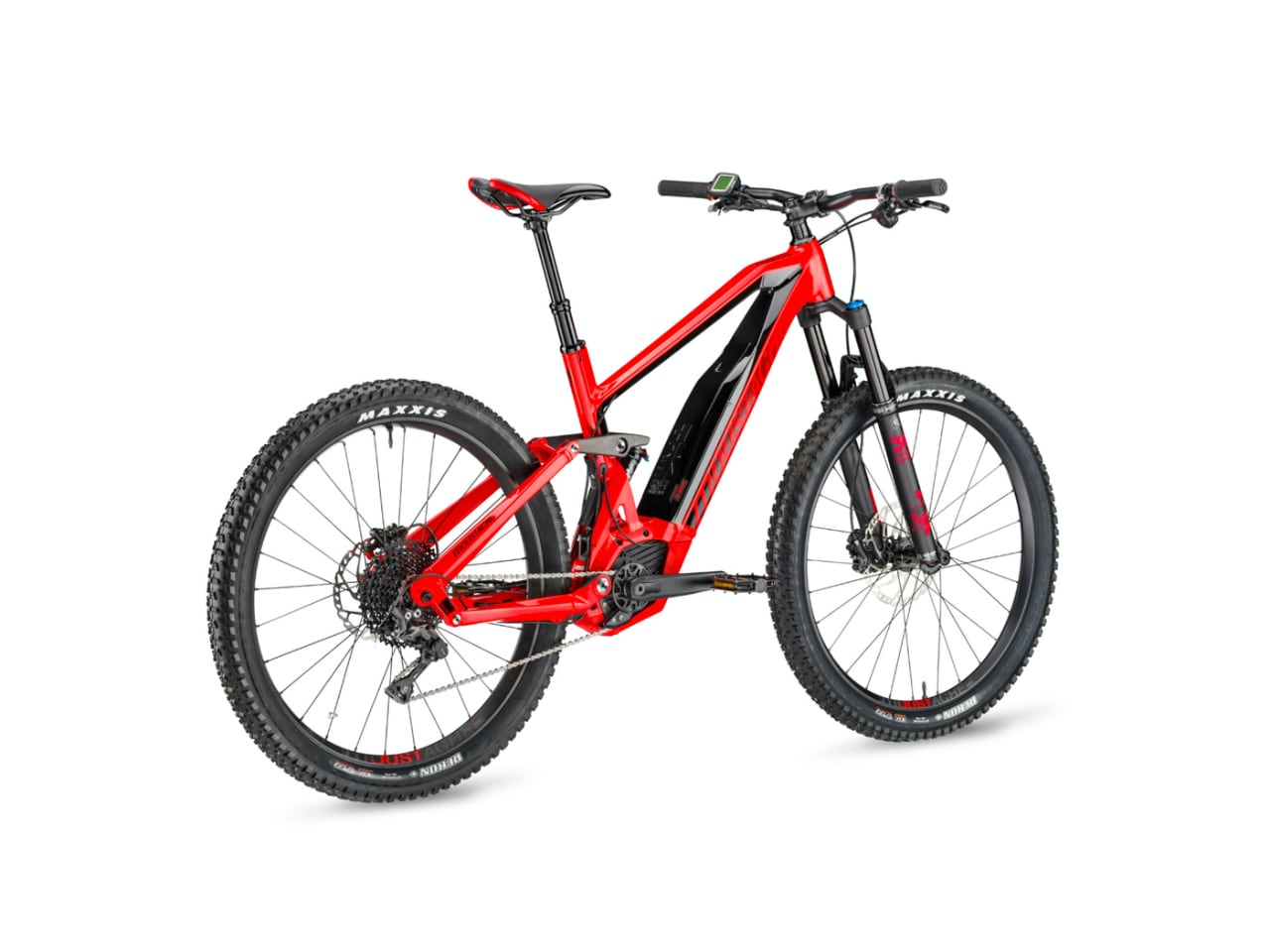 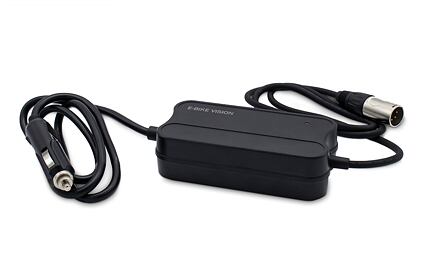 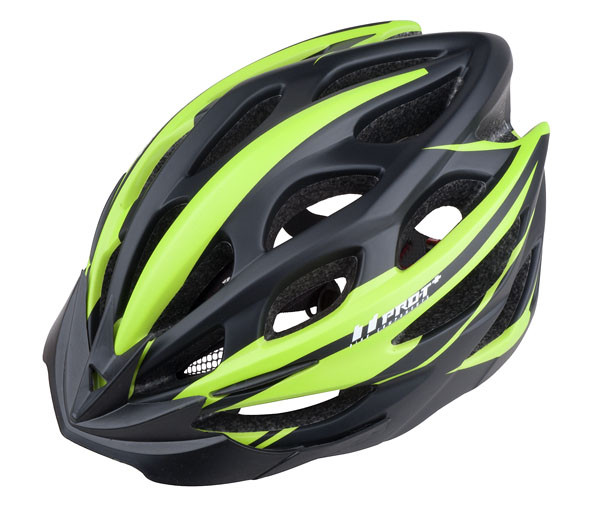 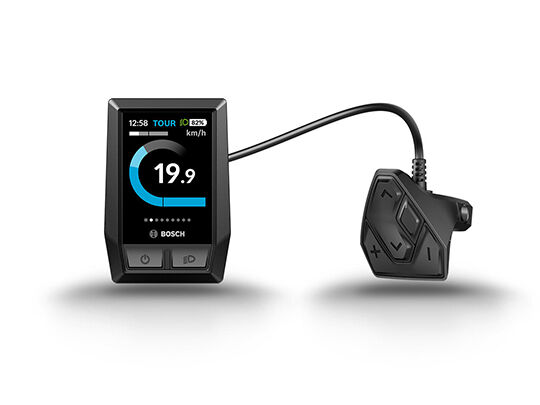 Ukázka katalogu
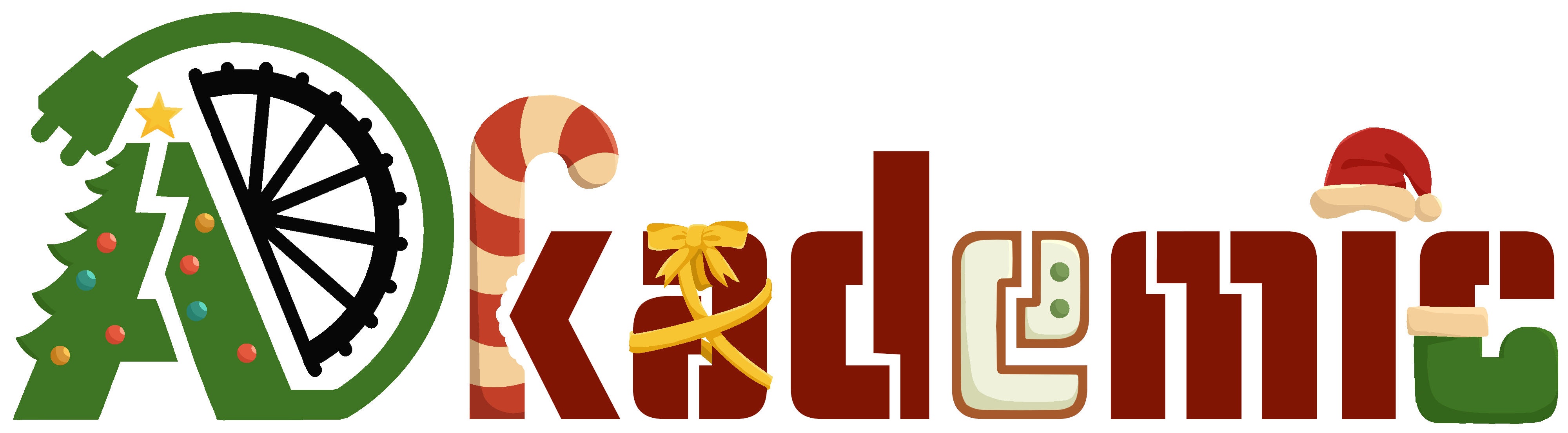 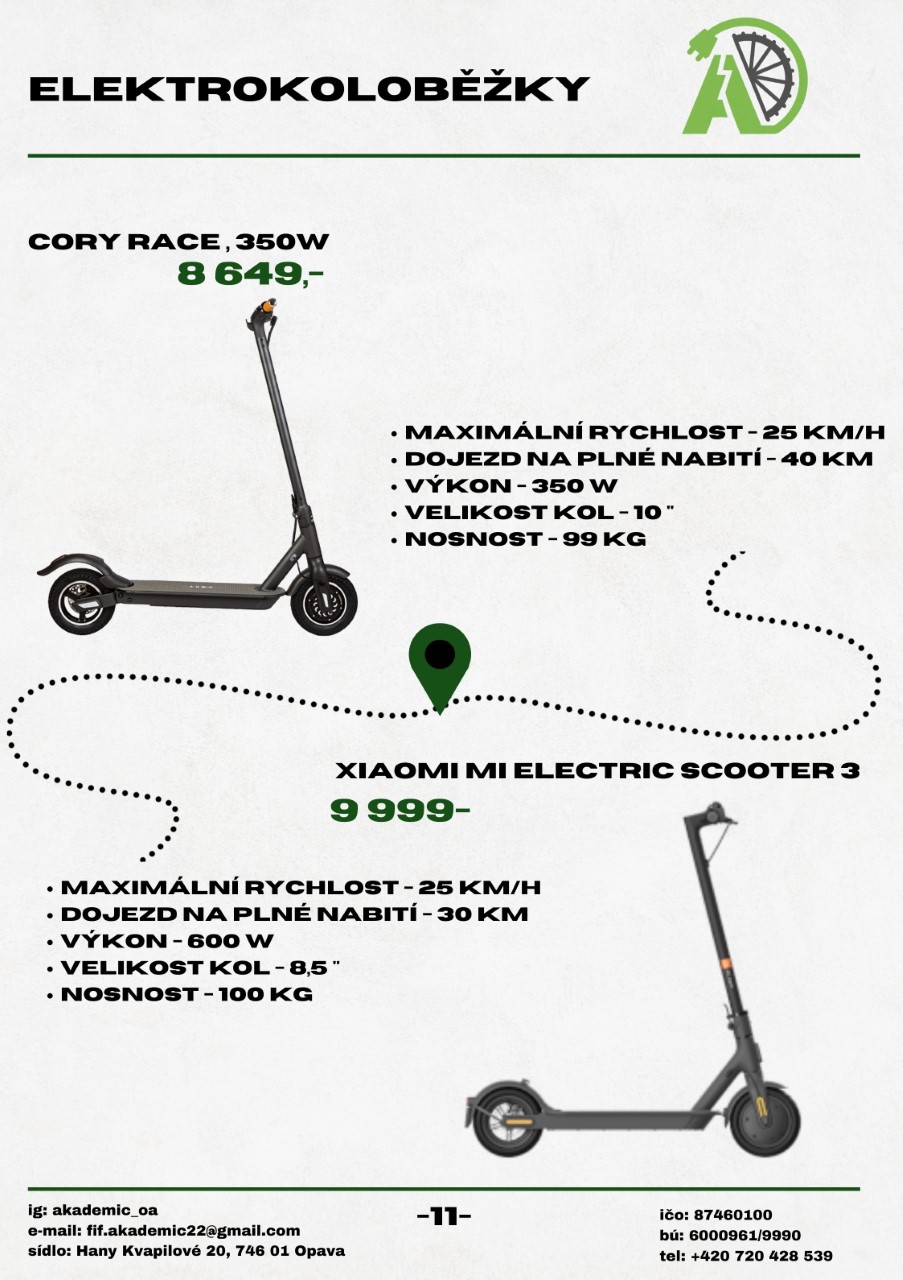 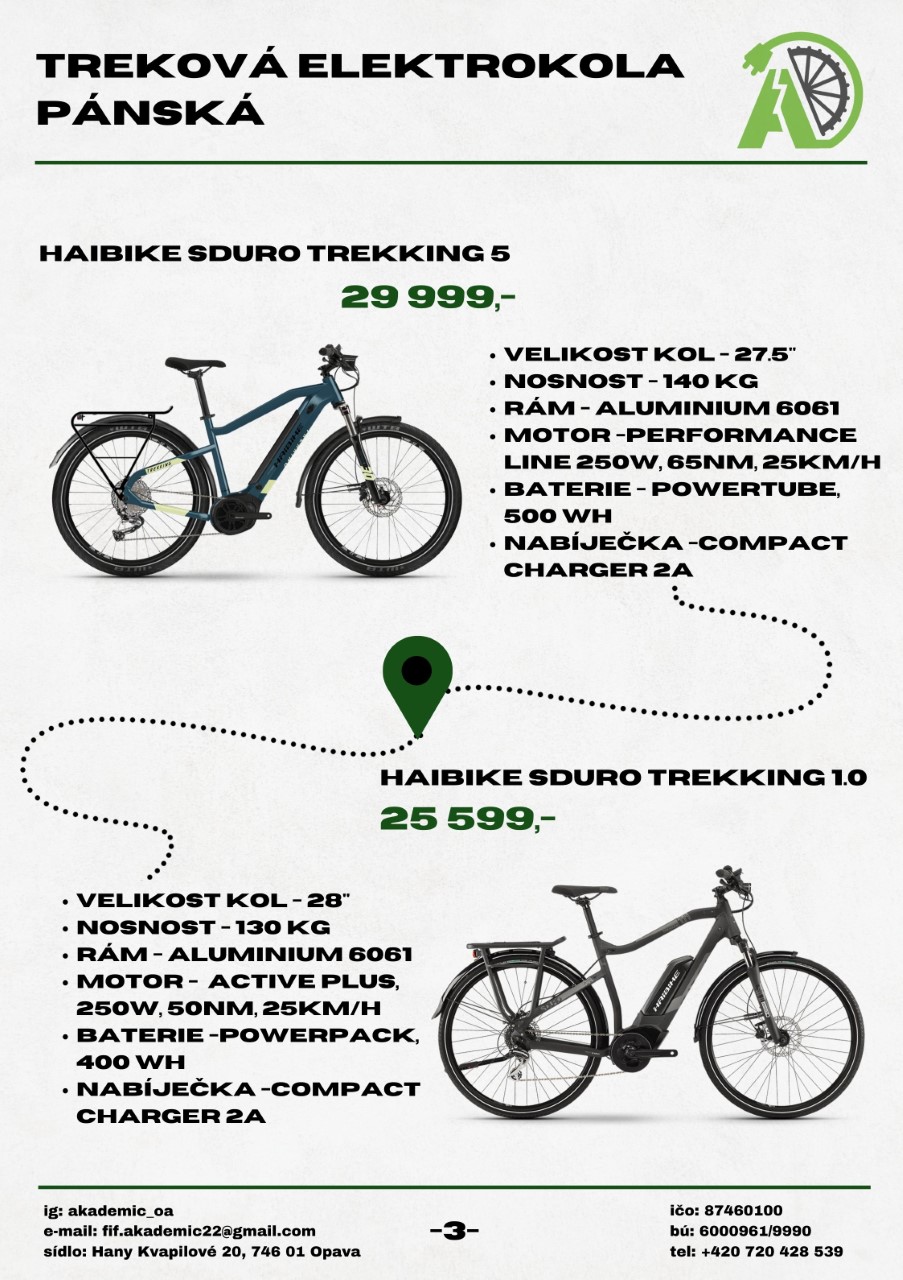 Děkujeme za pozornost
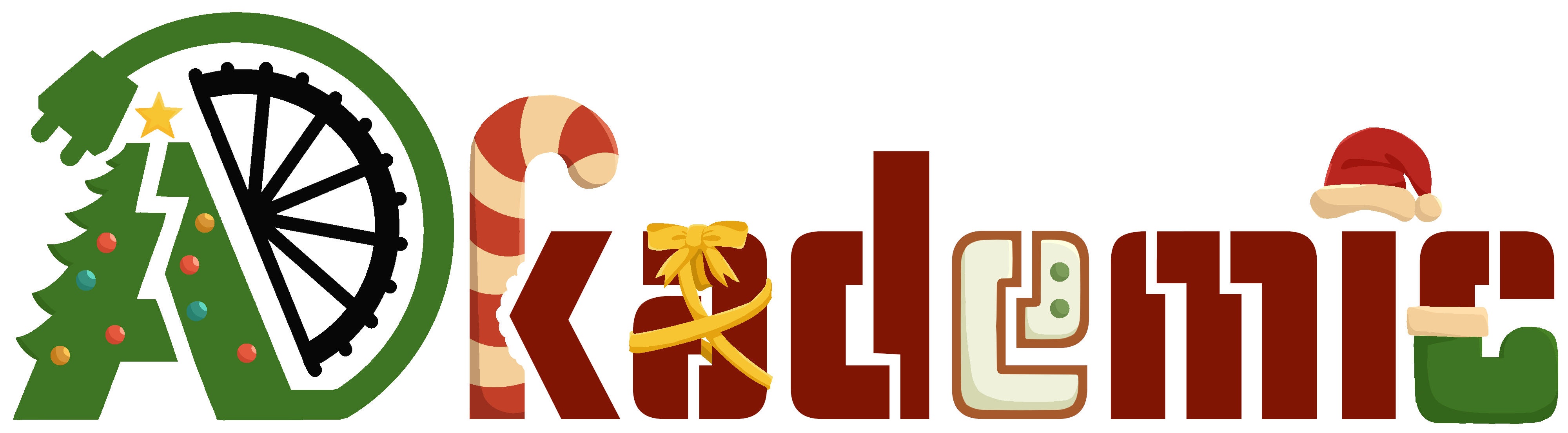 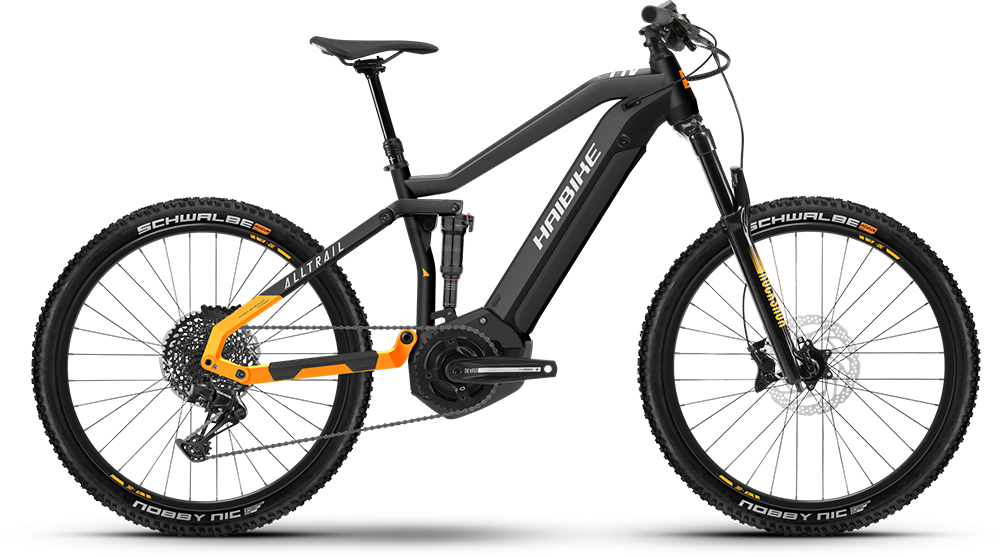 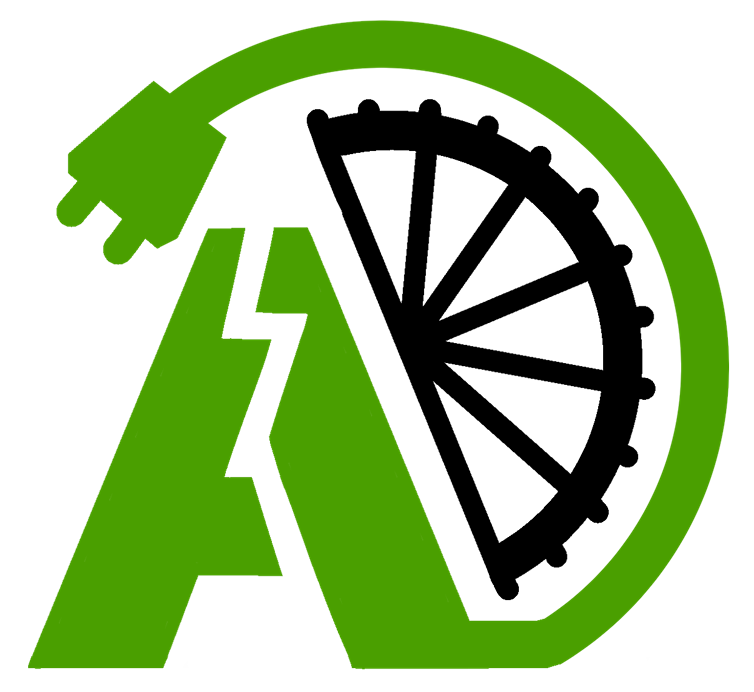 Kontaktní údaje: 	Akademic, s. r. o.		e-mail: fif.akademic@gmail.com 
		tel: 720 428 539 		sídlo: Hany Kvapilové 20, 746 01 
		BÚ: 600961/9990		Instagram: akademic_oa